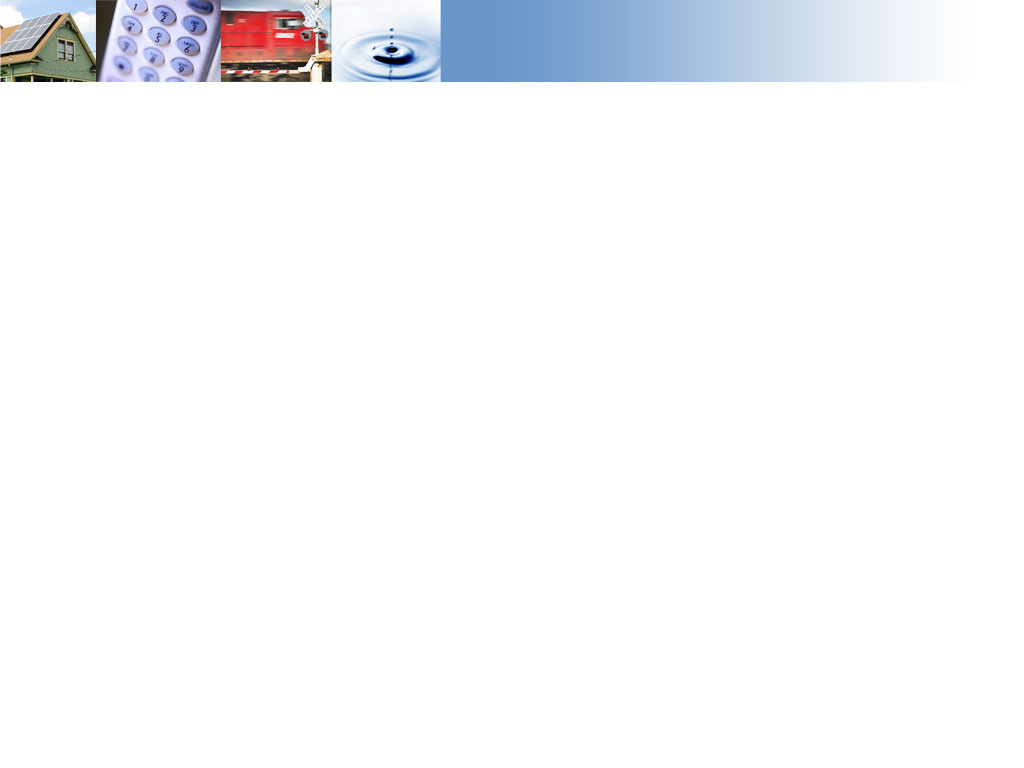 Update: SB 350
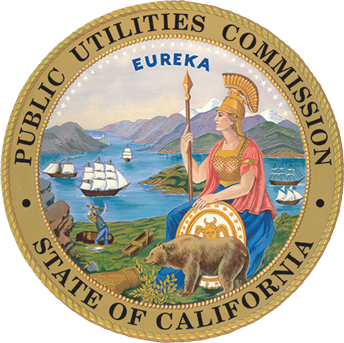 California Public Utilities Commission Alice Glasner, Energy Division

November 22, 2016
1
SB 350: The Clean Energy and Pollution Reductions Act of 2015RECAP
SB 350 seeks to reduce GHG emissions from 1990 levels 40% by 2030, and reduce other air pollutants, through:
Increasing Renewable Requirements from 33% by 2020 to 50% by 2030 
Doubling of Energy Efficiency savings from electricity and natural gas end-uses by 2030
Encouraging transportation electrification to reduce economy wide GHGs
Transforming the CAISO to a regional organization that would include other western states
CPUC’s role in a nutshell:
Update programs and procedures to reflect new goals and standards
Develop and Implement Integrated Resource Planning (IRP) process  
Consider impacts on Disadvantaged Communities in CPUC decision-making process
2
[Speaker Notes: Governor Brown’s Executive Order (B-30-15) establishes 2030 GHG emission reduction target of40% below 1990 levels by 2030]
Disadvantaged Communities Advisory Board
SB 350 adds a statutory focus on disadvantaged communities. 

CPUC/CEC must establish an advisory group of representatives from disadvantaged communities
Purpose: to provide advice on clean energy and pollution reduction programs and determine whether they will benefit disadvantaged communities
Per SB 350, “Disadvantaged Communities” identified through Sec 39711 of Health and Safety Code, which includes
Areas disproportionally affected by pollution and other hazards that lead to negative public health effects
Areas with certain attributes including: low income populations, high unemployment, high rent burden, and sensitive populations
CalEPA developed the CalEnviroScreen to identify disadvantaged communities
Definitions differ from how CARE/ESA/LIHEAP identify low income households
3
[Speaker Notes: The bill adds a new statutory focus on disadvantaged communities. 
Key provision may be the est. of an advisory group on disadvantaged communities.]
Where We Are Now
CPUC staff coordinating internally across relevant proceedings, as well as with ARB/CEC/CAISO on implementing SB 350
Energy Division hired staff to coordinate work regarding disadvantaged communities, including forming Advisory Board
Air Resources Board and Energy Commission will each release “barriers” studies in January 2017, outlining:
Challenges and opportunities regarding adoption of clean transportation options by low income customers/ disadvantaged communities (ARB)
Challenges and opportunities regarding access to solar and other renewables, participation in energy efficiency, weatherization, and small business contracting among low income customers and within disadvantaged communities (CEC)
4
Thank you!
5